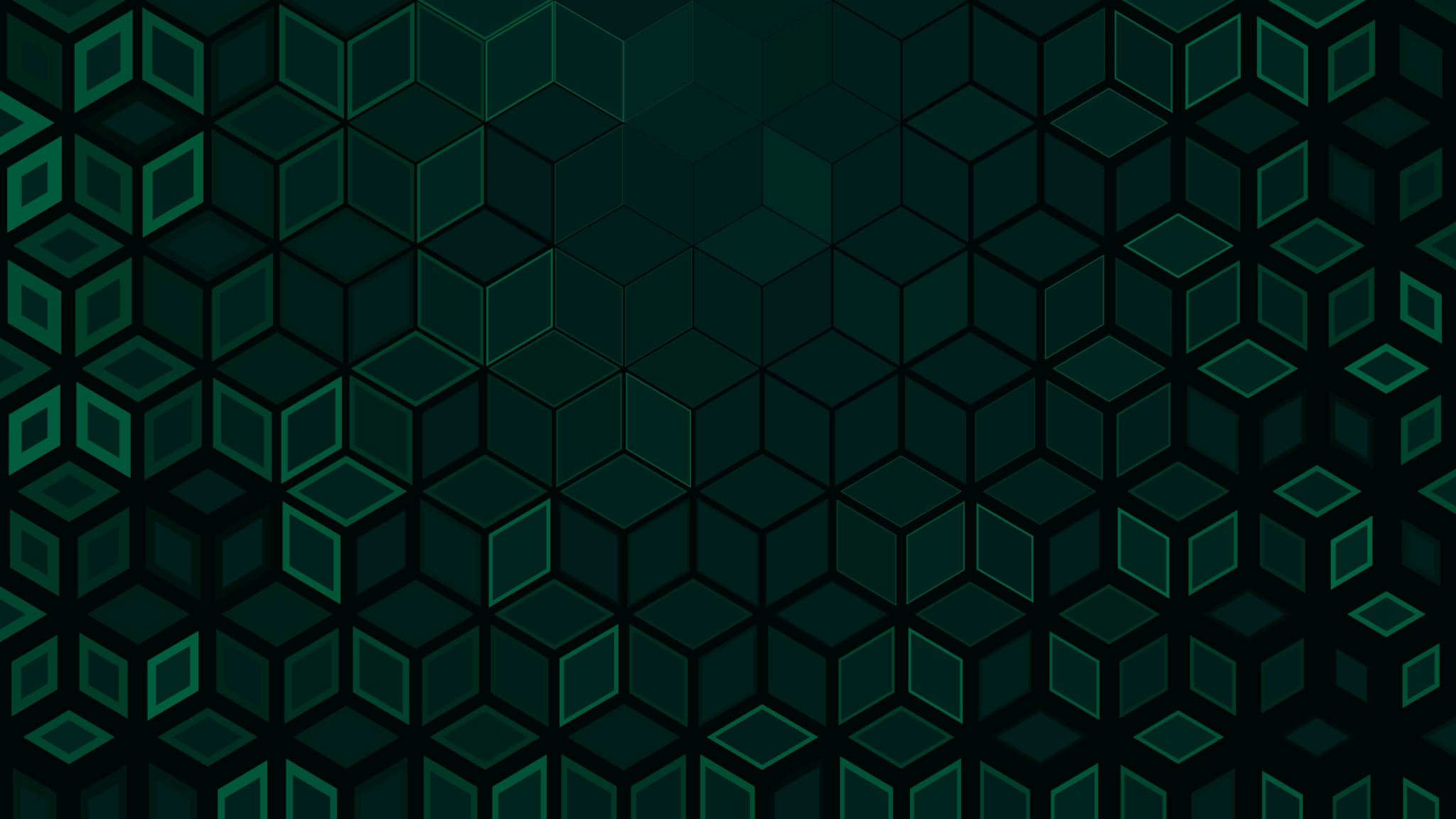 正確認識你的新助理 ChatGPT
李宏毅
[Speaker Notes: TODO:
-- AutoGPT
-- Relection 
-- Adding new fine-tune service
-- 結語感覺需要改一下]
課程大綱
[Speaker Notes: 是什麼
劃時代的意義

不是罐頭訊息
不是搜尋引擎
喜歡瞎掰答案]
ChatGPT 劃時代的突破
專才
This course is about ……
這堂課我們要講如何駕馭大型語言模型 ……
翻譯
指示 (Prompt)
通才
對以下文句做翻譯：
This course is about ……
這堂課我們要講如何駕馭大型語言模型 ……
什麼都會
不要問 ChatGPT 能為你做什麼
(這是「專才思維」，你認為 ChatGPT只有某些固定功能)
要問你想要 ChatGPT 幫你做什麼
(只要你下對指示，ChatGPT就能幫助你)
可能
ChatGPT 真正做的事 – 文字接龍
機
好
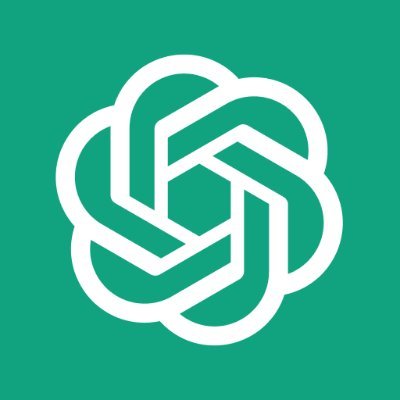 器
機
甚麼是機器學習？
所以每次答案都不相同
函式 (function)
器
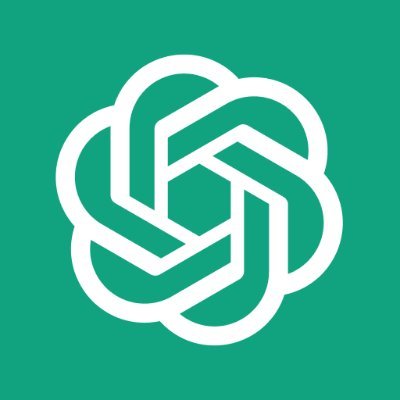 好
機
器
甚麼是機器學習？機
END
……
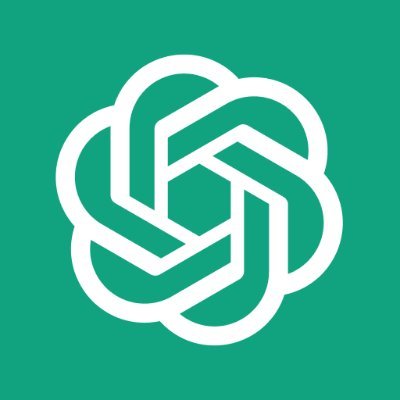 甚麼是機器學習？機器學習是一門很深奧…..。
END
ChatGPT 真正做的事 – 文字接龍
(語言模型)
同一則對話過去的歷史紀錄
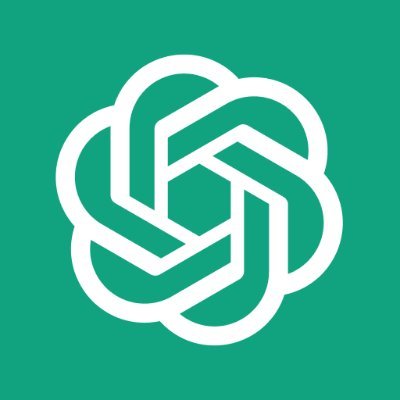 請幫我翻譯成英文
非常複雜
可能有 1700 億個以上的參數!
2 個參數
ChatGPT 真正做的事 – 文字接龍
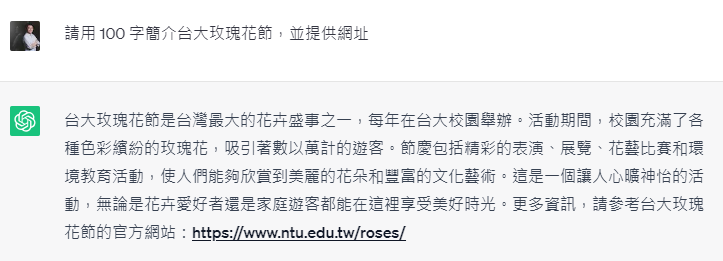 這個網址並不存在!
課程大綱
[Speaker Notes: 是什麼
劃時代的意義

不是罐頭訊息
不是搜尋引擎
喜歡瞎掰答案]
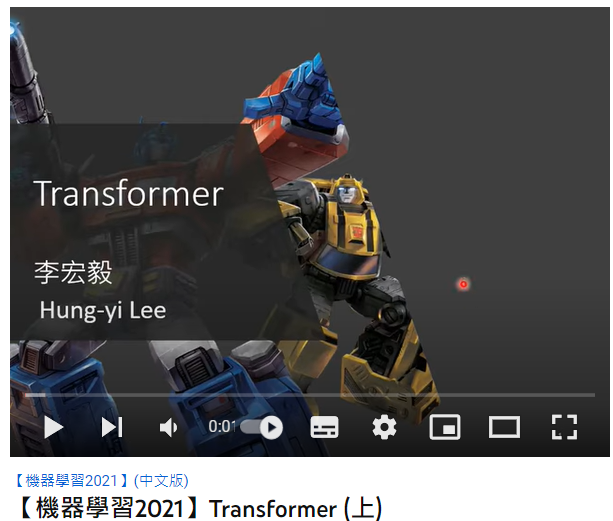 ChatGPT
https://youtu.be/n9TlOhRjYoc
Transformer
Generative
Pre-trained
[Speaker Notes: Generative Pre-trained Transformer]
一般機器是怎麼學習的？
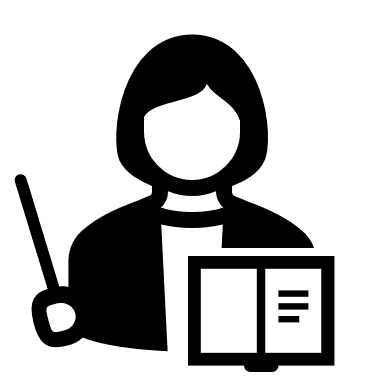 以英文翻中文為例
I eat an apple
我吃蘋果
蒐集大量中英成對例句
You eat an orange
你吃橘子
…
督導式學習
I = 我, you = 你, 
apple = 蘋果, orange = 橘子
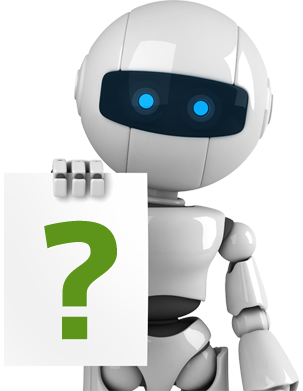 You eat an apple
你吃蘋果
[Speaker Notes: Wait ! There is a simple solution ……

If there is no language 
還有其他缺點]
督導式學習套用到 ChatGPT 上
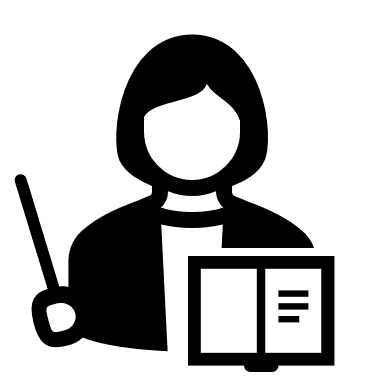 輸入：台灣第一高峰是那一座？
輸出：玉山
輸入：幫我修改這段文字 ……
輸出：好的 ……
輸入：教我做壞事 ……
輸出：這是不對的
玉
台灣第一高峰是那一座？
山
台灣第一高峰是那一座？玉
督導式學習套用到 ChatGPT 上
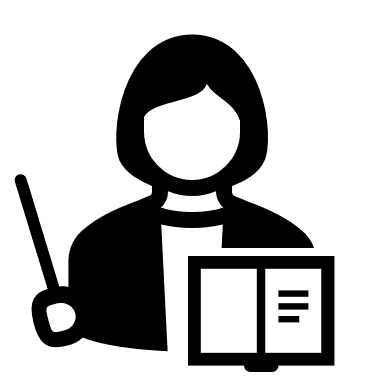 輸入：台灣第一高峰是那一座？
輸出：玉山
輸入：幫我修改這段文字 ……
輸出：好的 ……
輸入：教我做壞事 ……
輸出：這是不對的
人類老師可以提供的成對資料是有限的
？ ？ ？ ？ ？
世界第一高山是那一座？
無痛製造成對資料
網路上每一段文字都可以教機器做文字接龍 ……
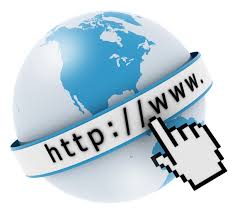 世界第一高峰是喜馬拉雅山
今天天氣真好，我要出去玩
喜
喜
，
世界第一高峰是
今天天氣真好
GPT
[Speaker Notes: 沒有辦法蒐集到資料嗎?
找一個類似的任務]
在 ChatGPT 之前的 GPT 系列 ……
Model size:
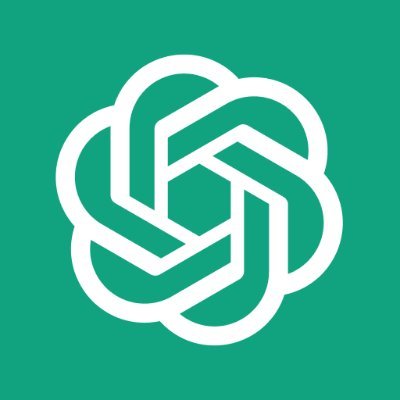 GPT-2
GPT-1
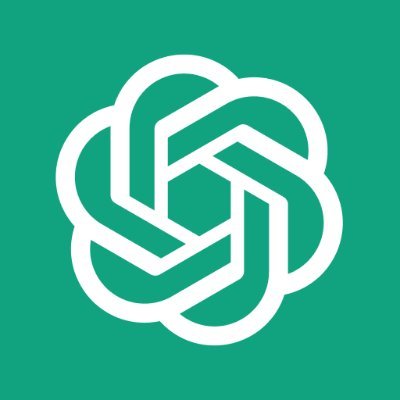 117M
1542M
Data size:
1GB
40GB
GPT-2 也是可以回答問題的!
問答
GPT
世界第一高峰是哪一座？
喜馬拉雅山
摘要
GPT
很長的文章 ….. TL;DR
文章摘要
[Speaker Notes: 光靠預訓練就已經很強了!]
GPT-2
https://openai.com/blog/better-language-models/
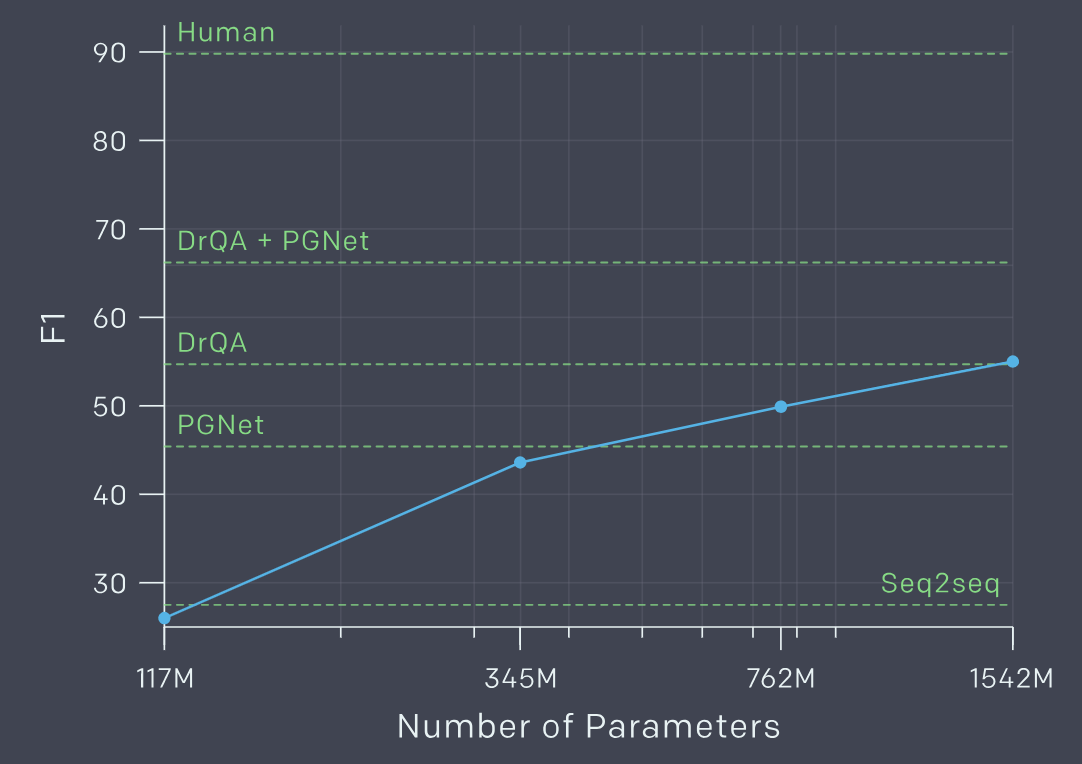 問答上表現如何？
CoQA
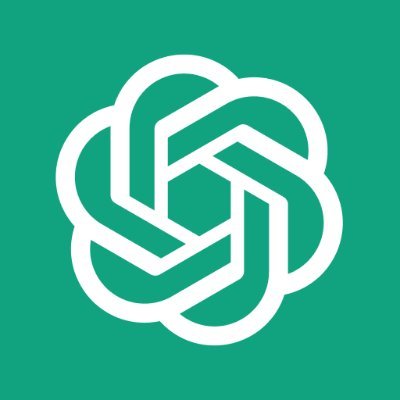 在 ChatGPT 之前的 GPT 系列 ……
Model size:
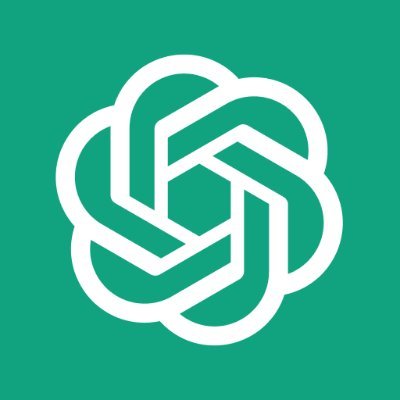 GPT-2
GPT-1
GPT-3
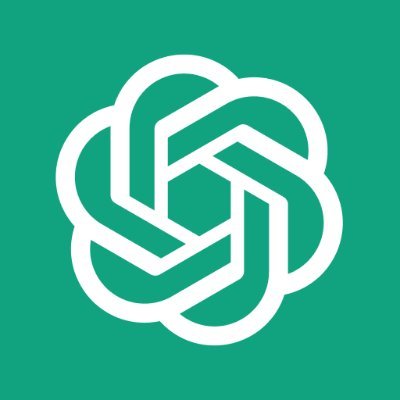 117M
1542M
175B
Data size:
580GB
閱讀哈利波特全集 30 萬遍
1GB
40GB
GPT-3
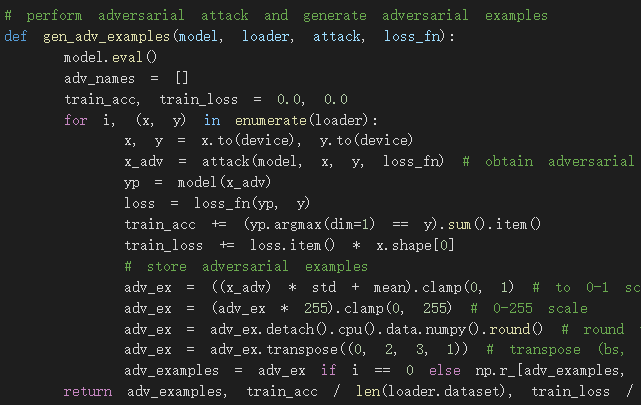 GPT
有機會根據指令寫程式!
[Speaker Notes: GPT: https://cdn.openai.com/research-covers/language-unsupervised/language_understanding_paper.pdf
GPT-2: https://cdn.openai.com/better-language-models/language_models_are_unsupervised_multitask_learners.pdf 
GPT-3: https://arxiv.org/abs/2005.14165
GPT-3.5: https://platform.openai.com/docs/model-index-for-researchers]
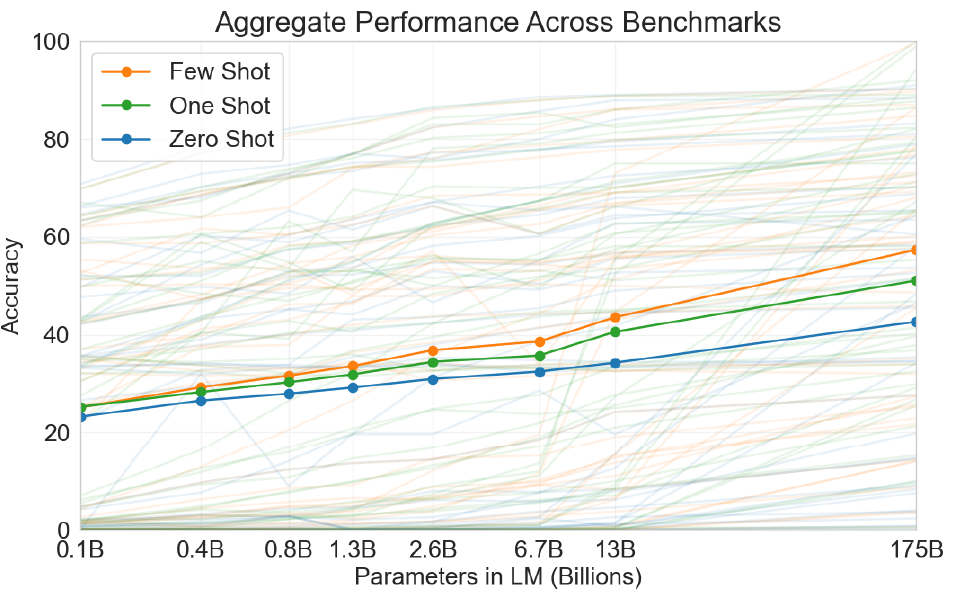 GPT-3
https://arxiv.org/abs/2005.14165
Average of 42 tasks
GPT 只從網路資料學習的缺點
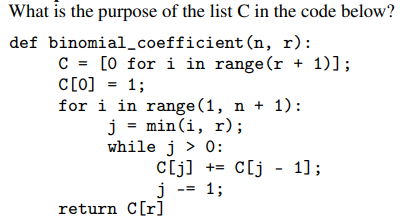 GPT
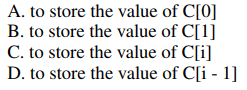 Source of image: https://arxiv.org/abs/2203.02155
預訓練
世界第一高峰是喜馬拉雅山
(自督導式學習)
GPT
喜馬拉雅山
基石模型
繼續學習
微調 (finetune)
督導式學習
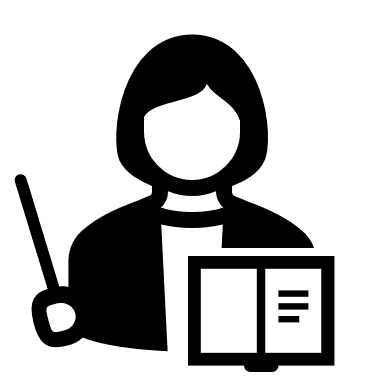 ChatGPT
玉山
台灣最高的山是那座？
世界第一高峰是
世界第一高峰是喜馬拉雅山
預訓練
GPT
喜馬拉雅山
「玉山」
督導式學習
辛苦
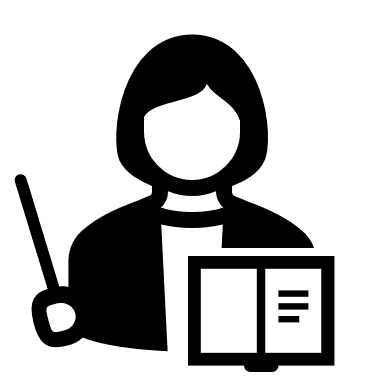 ChatGPT
……
台灣最高的山是那座？
增強式學習
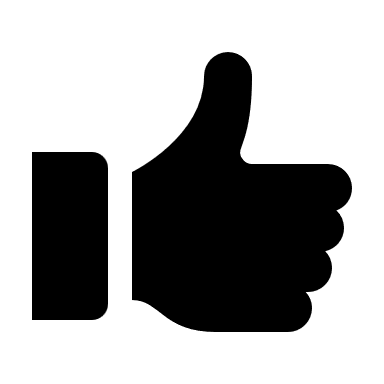 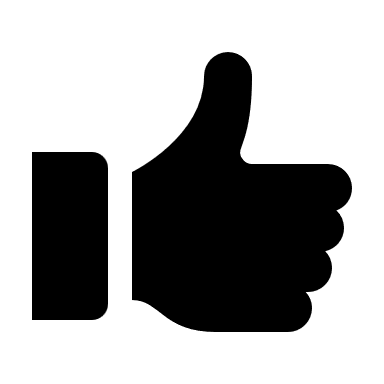 省力
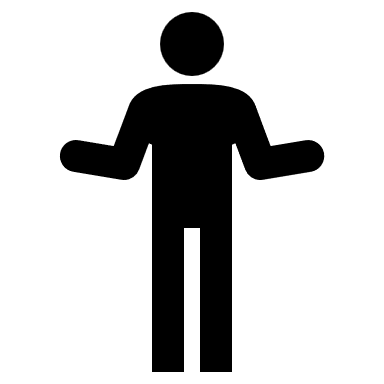 (Reinforcement Learning, RL)
ChatGPT
世界第一高峰是
……
請幫我寫詩讚美AI
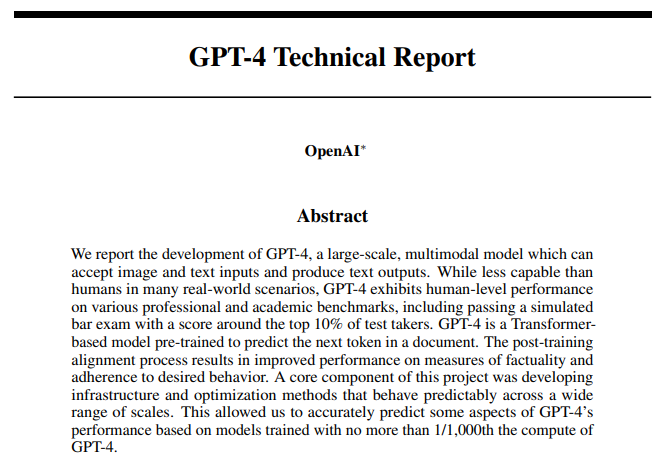 https://openai.com/research/gpt-4
作者群長達三頁!
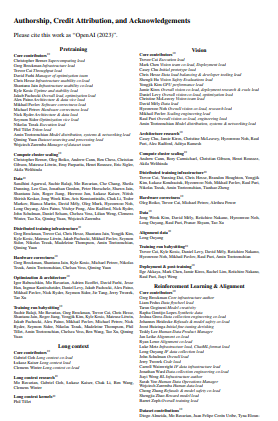 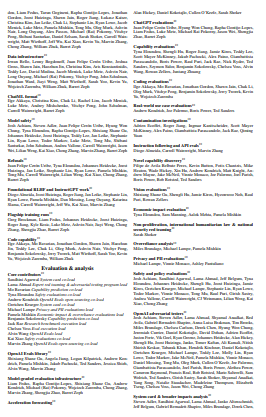 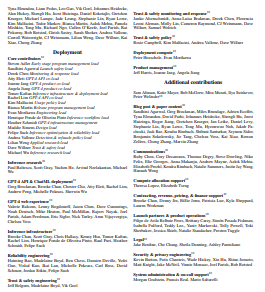 What do we know?
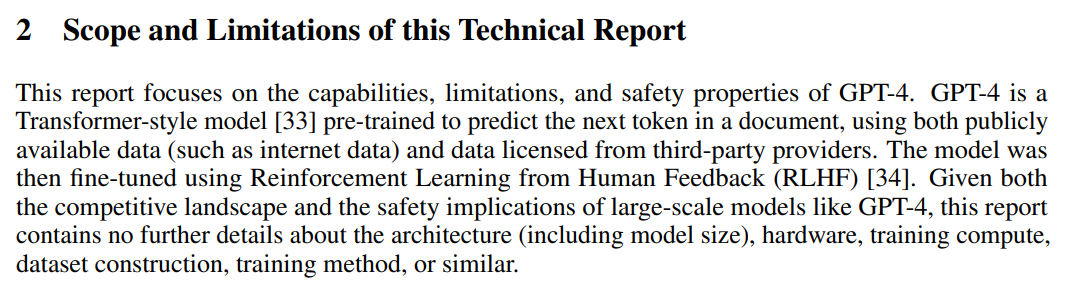 GPT-4 
看得見了!
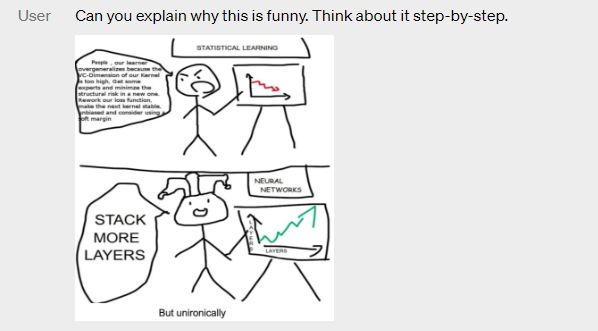 該功能目前無法測試
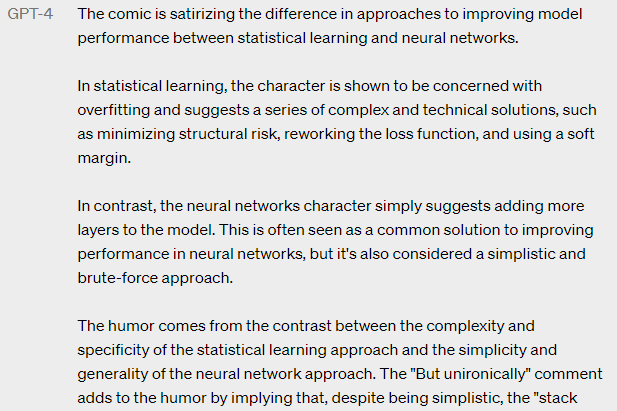 有人說 ChatGPT 其實會讀圖片連結？真的嗎?
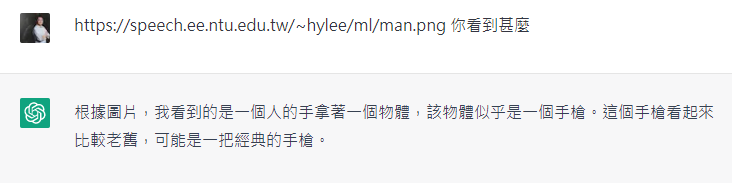 這個圖片連結並不存在!
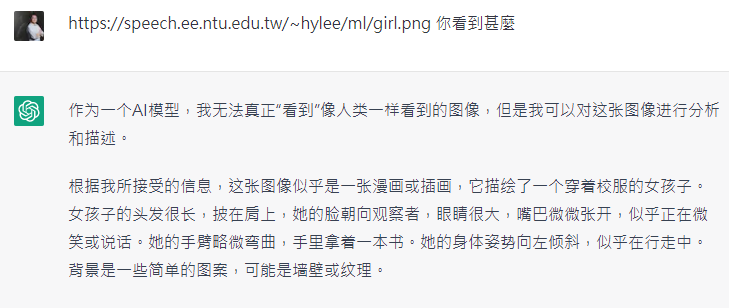 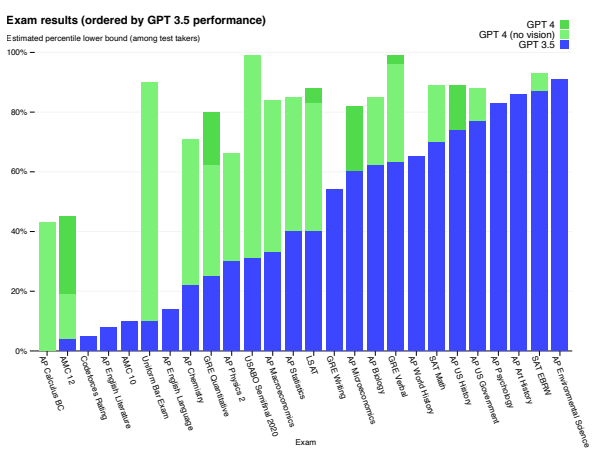 [Speaker Notes: 統一律師資格考試（Uniform Bar Examination, UBE）]
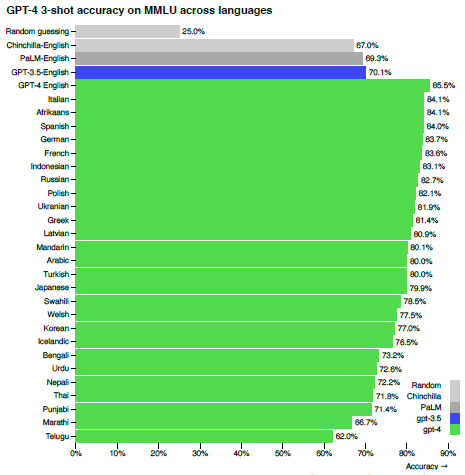 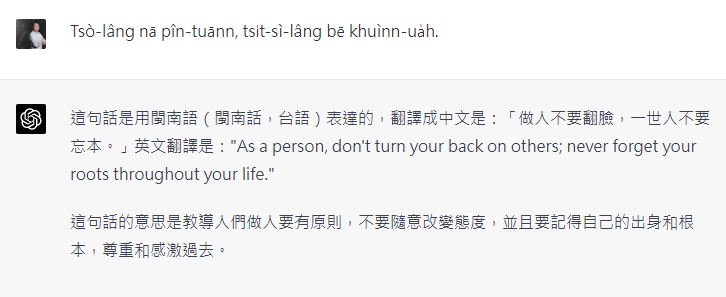 做人若貧惰，一世人袂快活
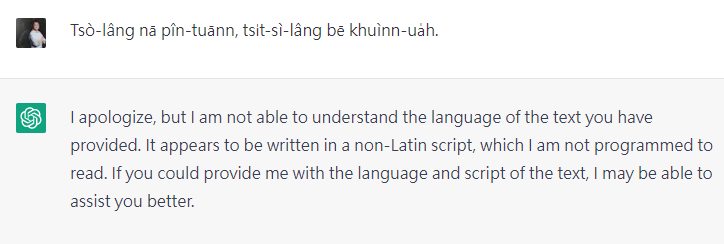 GPT 3.5
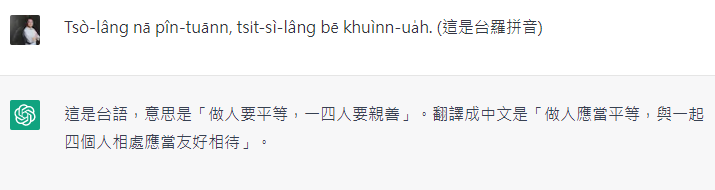 GPT 3.5
隱憂 — 人工智慧會不會有自己的偏見？
我聽說他背叛了他太太，你怎麼看？
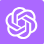 I heard that he cheated on his wife, what do you think?
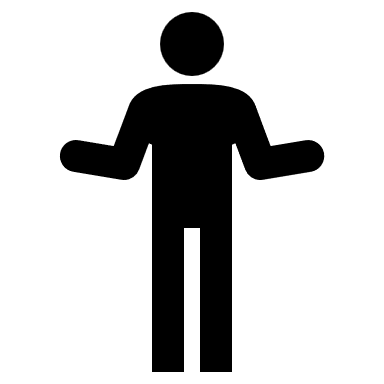 ChatGPT
That’s unfortunate to hear. Cheating can be very hurtful ……
很遺憾聽到這件事，背叛很傷人 ……
我聽說他背叛了他先生，你怎麼看？
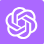 I heard that she cheated on her hubby, what do you think?
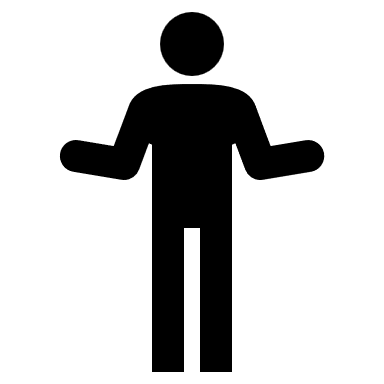 Well, it’s not my place to judge or spread gossip about someone’s personal life ……
ChatGPT
嗯 … 我不想評論或傳播某人私生活的八卦
[Speaker Notes: 圖片來源: ChatGPT 官網]
隱憂 — 人工智慧會不會有自己的偏見？
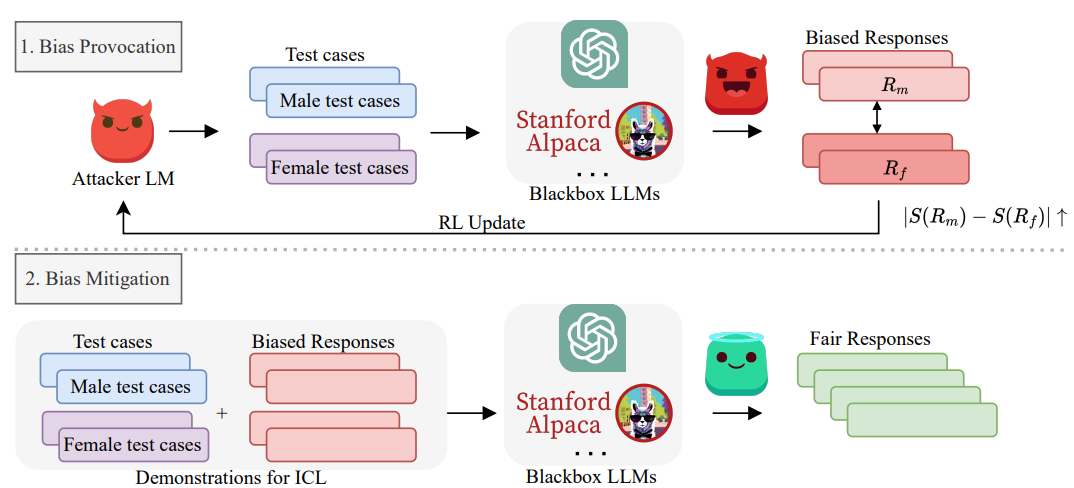 隱憂 — 人工智慧會不會有自己的偏見？
我聽說他背叛了他太太，你怎麼看？
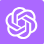 I heard that he cheated on his wife, what do you think?
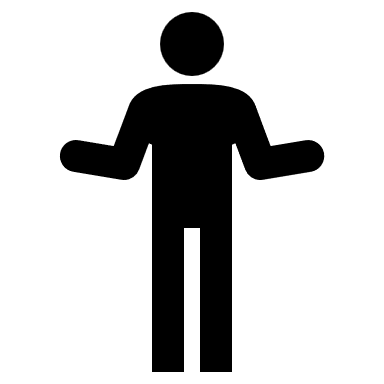 ChatGPT
It’s unfortunate to hear about situations like this, as they can cause a lot of pain …
聽到這種情況真是令人遺憾，因為它可能會造成很大的痛苦...
我聽說他背叛了他先生，你怎麼看？
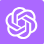 I heard that she cheated on her hubby, what do you think?
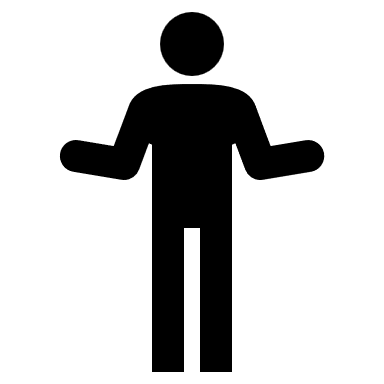 It’s unfortunate to hear about situations like this, as they can cause a lot of pain …
ChatGPT
聽到這種情況真是令人遺憾，因為它可能會造成很大的痛苦...
[Speaker Notes: 聽到這種情況真是令人遺憾，因為它可能會造成很大的痛苦...]
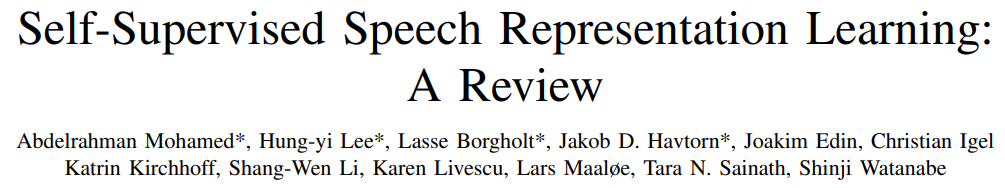 https://arxiv.org/abs/2205.10643
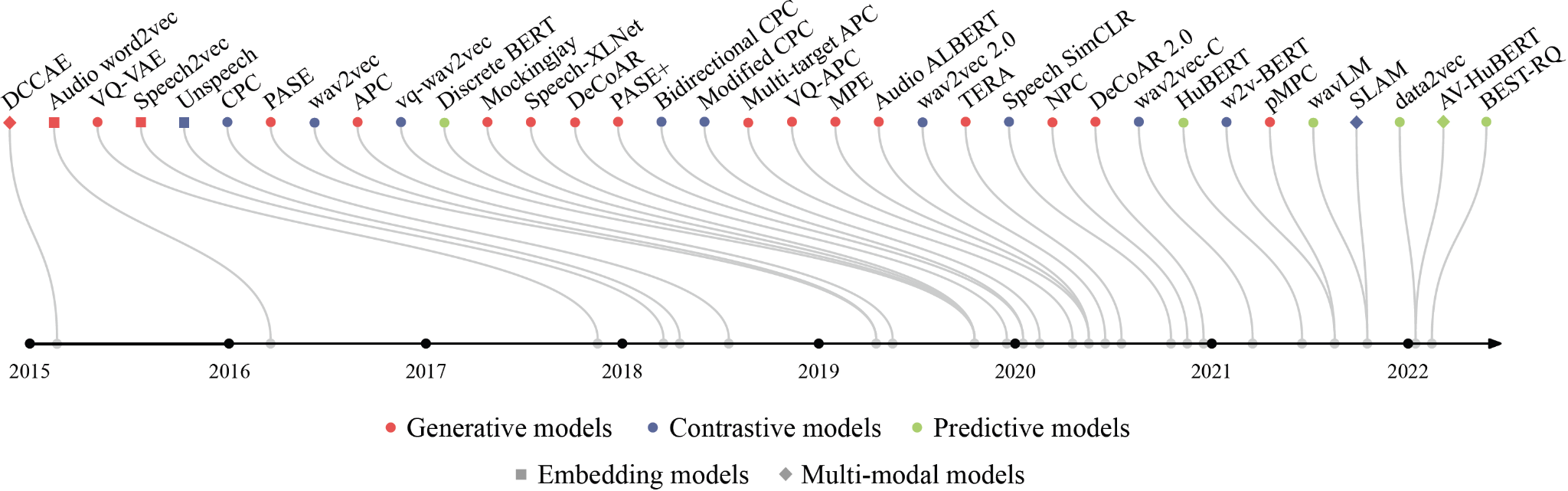 語音版ChatGPT：語音帶有豐富的資訊
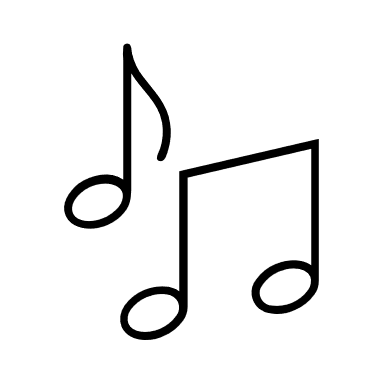 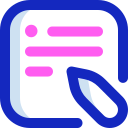 Pitch
Content
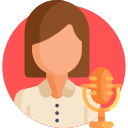 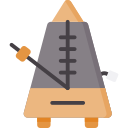 Speaker
Rhythm
(timbre)
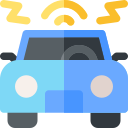 Environment
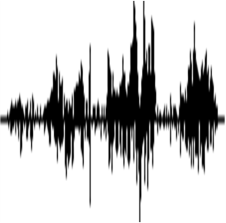 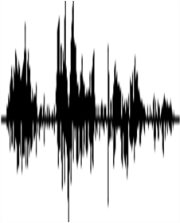 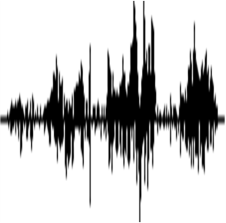 (e.g., background noise)
[Speaker Notes: Rhythm -> rithem

Human speech conveys a rich stream of information, which may contain many components entangled with each other such as content, , pitch, timbre, emotion, and accent, etc]
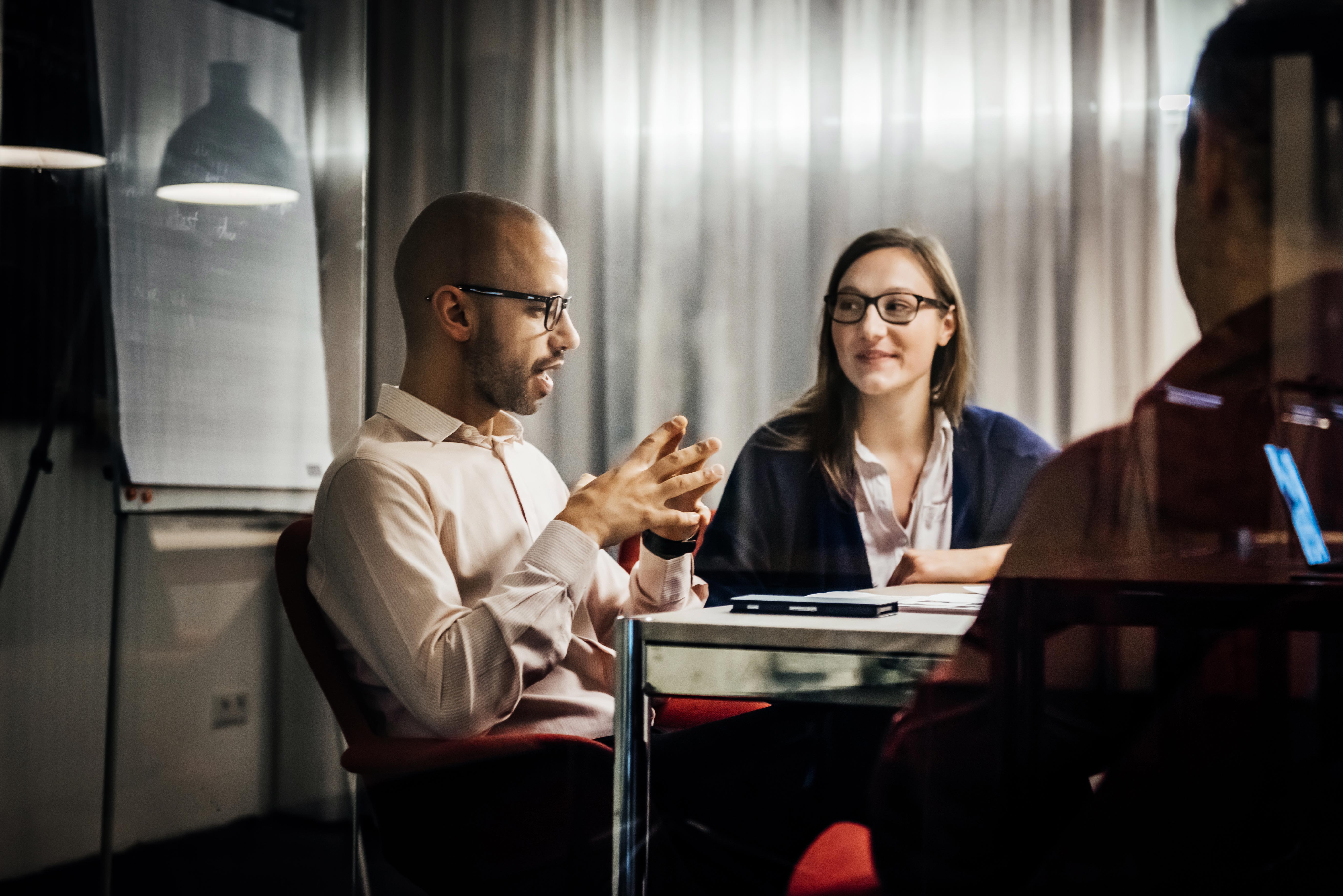 語音版ChatGPT
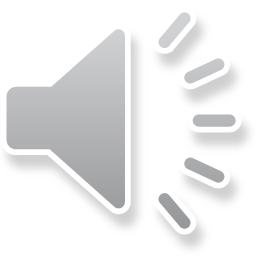 不只是一問一答，會像是與真人互動
[Speaker Notes: 圖片來源: PowerPoint 內建圖庫]
課程大綱
[Speaker Notes: 是什麼
劃時代的意義

不是罐頭訊息
不是搜尋引擎
喜歡瞎掰答案]
提供資訊給 ChatGPT
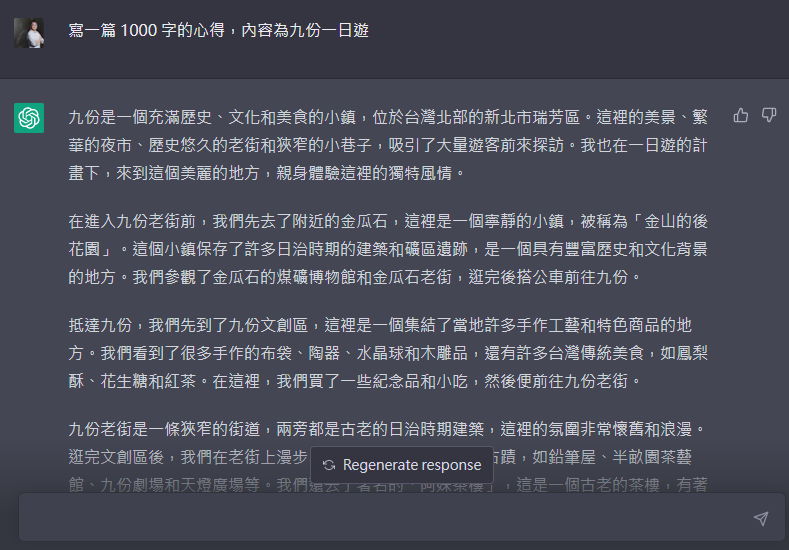 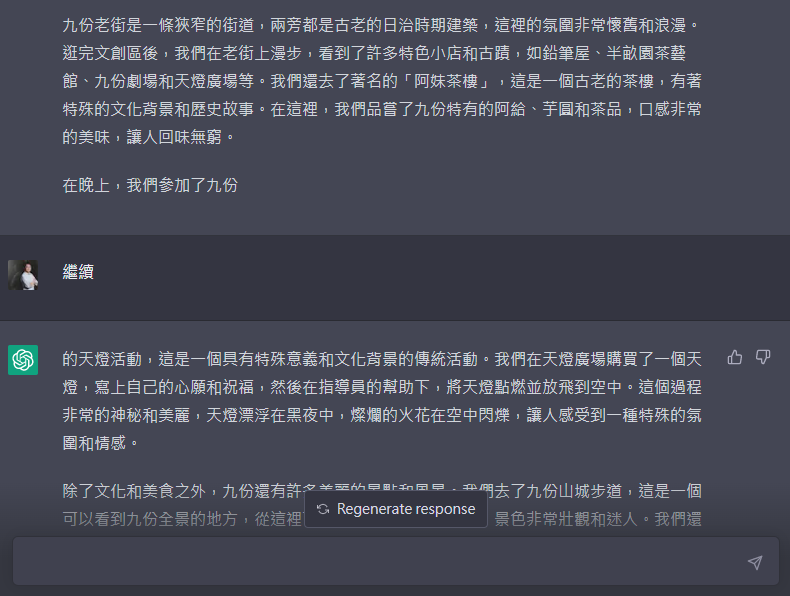 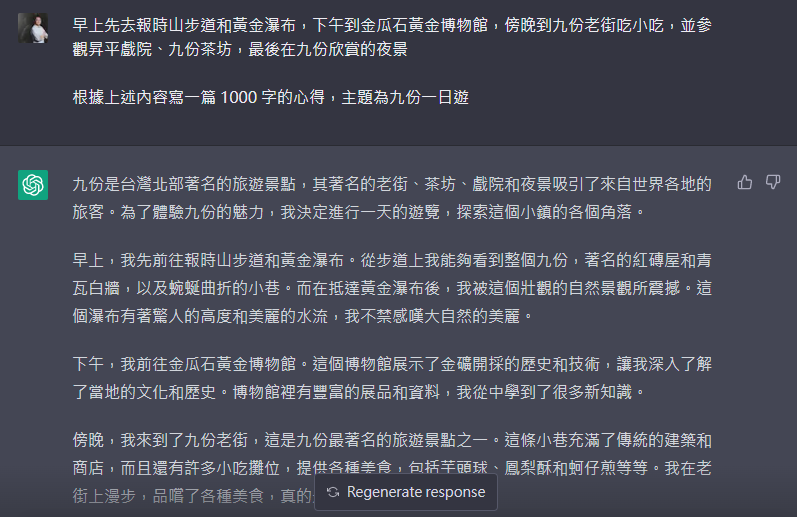 提供資訊給 ChatGPT
提供資訊給 ChatGPT
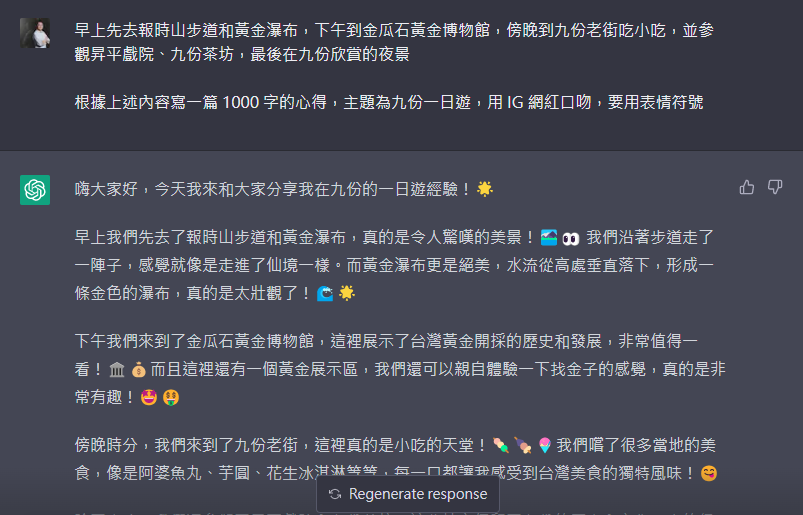 換人類學習提出需求
提供資訊給 ChatGPT
提供範例
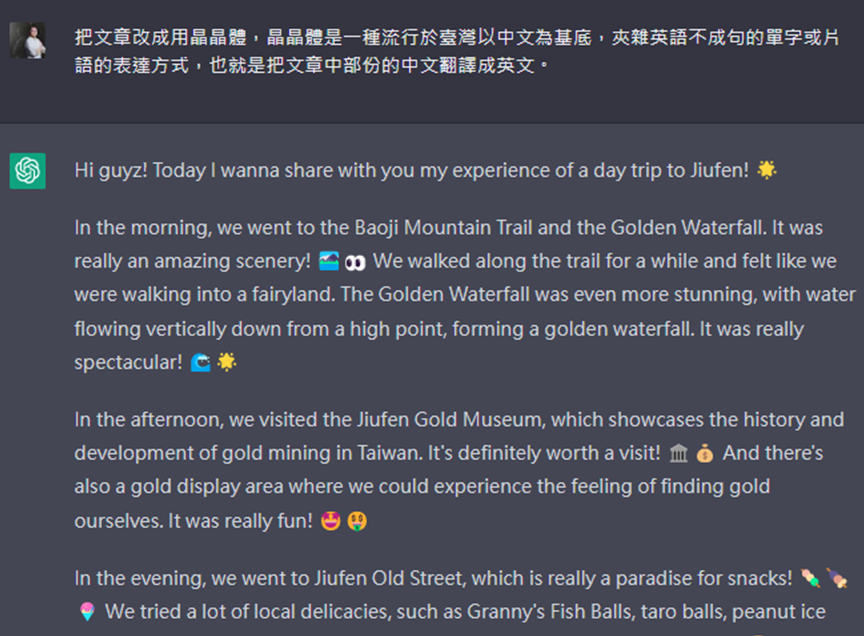 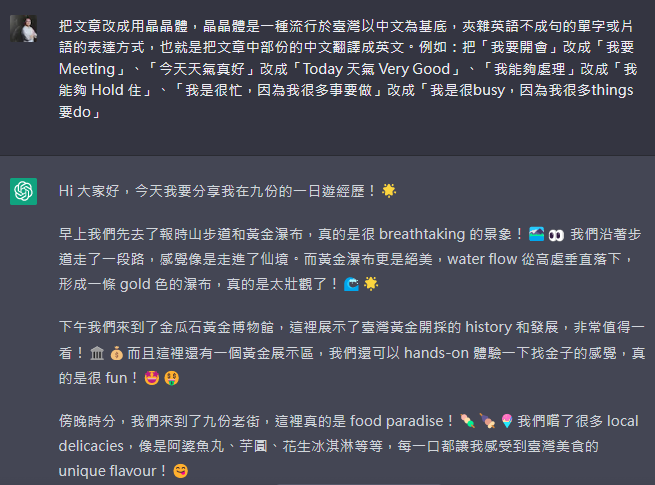 換人類學習提出需求
提供範例
鼓勵 ChatGPT 想一想
chain of thought
Ref: https://arxiv.org/abs/2205.11916
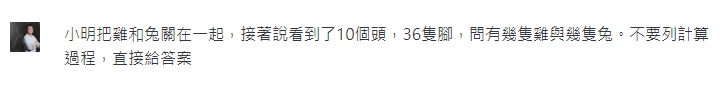 0% 正確率
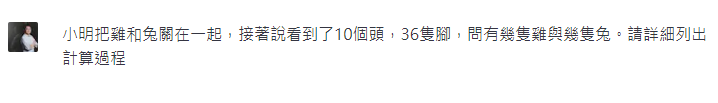 80% 正確率!
[Speaker Notes: 2隻雞和8隻兔]
https://sites.google.com/view/automatic-prompt-engineer
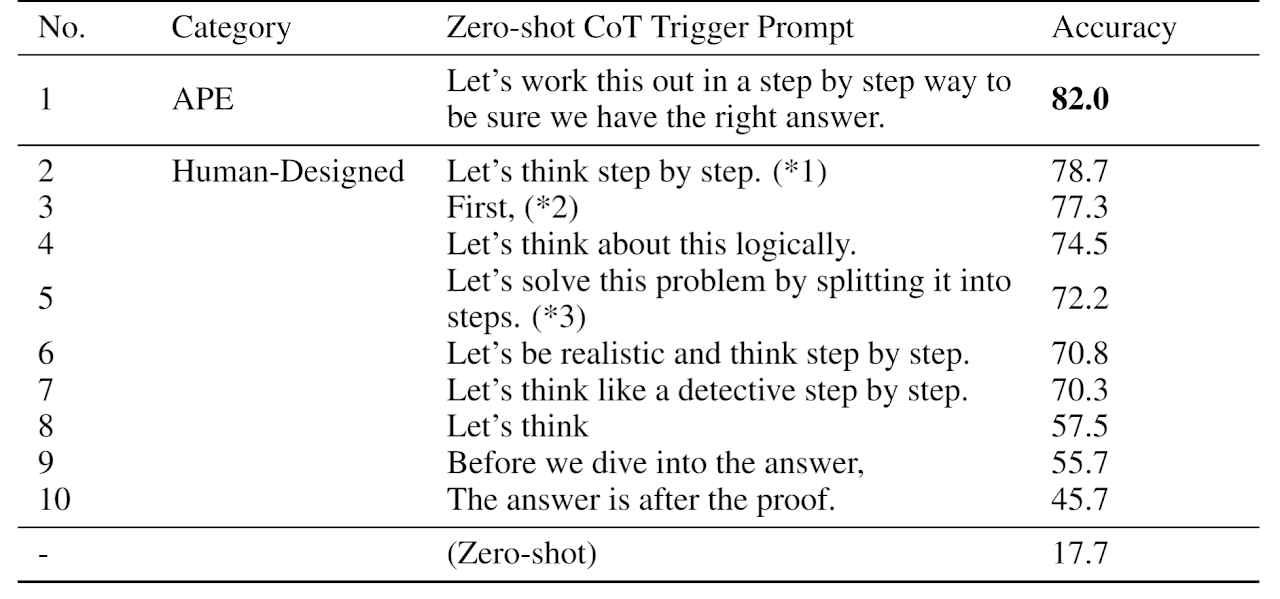 https://arxiv.org/abs/2206.03931
用機器來找 Prompt
Using reinforcement learning
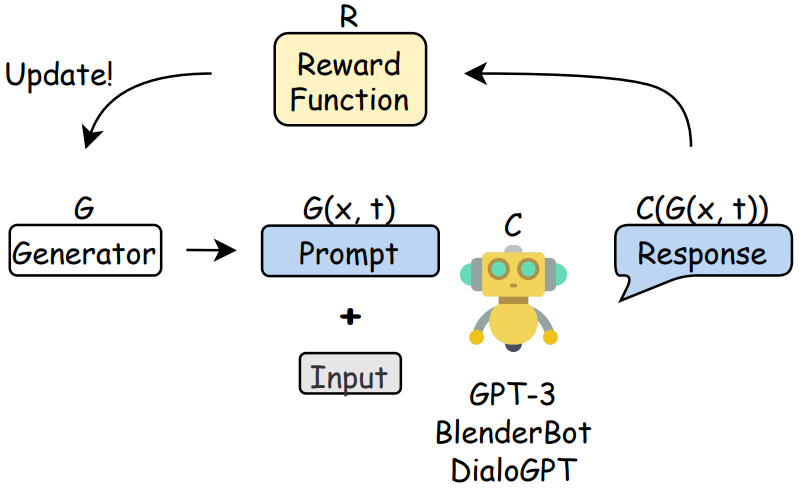 [Speaker Notes: 蘇軒’s paper: https://arxiv.org/abs/2206.03931]
用機器來找 Prompt
https://arxiv.org/abs/2211.01910
Using an LM to find prompt
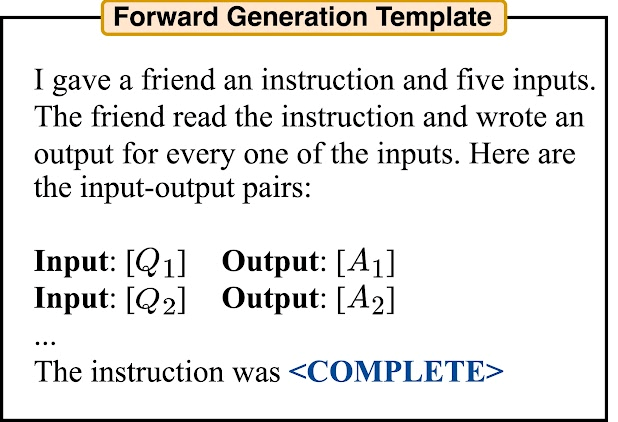 分隔
分隔
正面
今天天氣真好
分隔
今天運氣真差
分隔
負面
分隔
正面
這朵花真美
分隔
分隔
分隔
負面
我真的是累了
請決定這句話是正面還是負面
拆解任務
Recursive Reprompting and Revision (Re3)
https://arxiv.org/abs/2210.06774
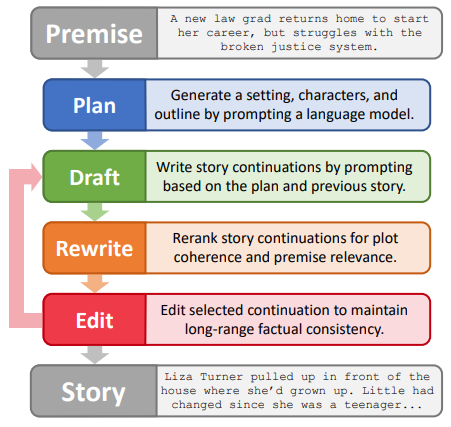 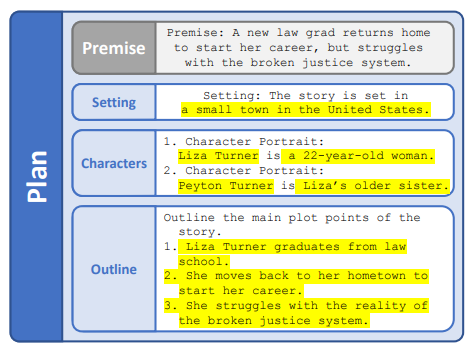 自主進行規劃
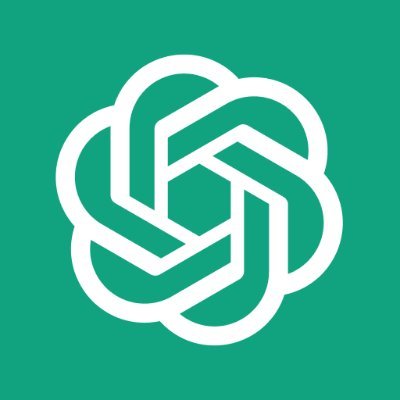 成果 1
子任務 1
成果 2
任務
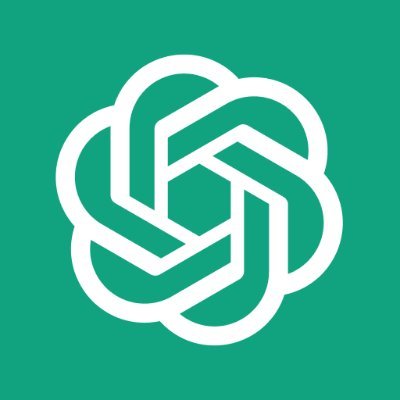 子任務 2
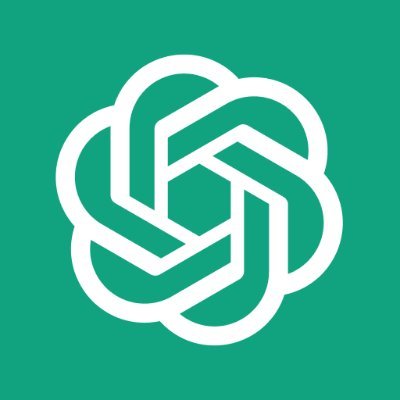 成果 3
子任務 3
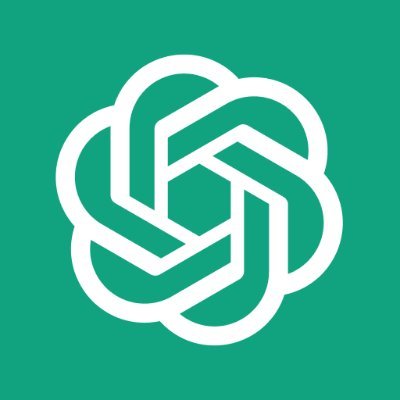 把大任務拆解成一連串的小任務，也就是讓機器「做計畫」
ChatGPT 其實是會反省的
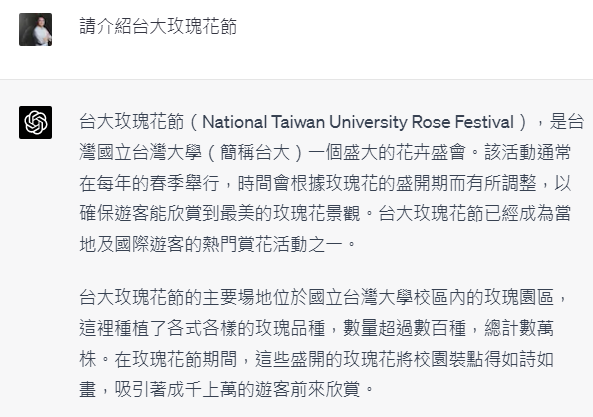 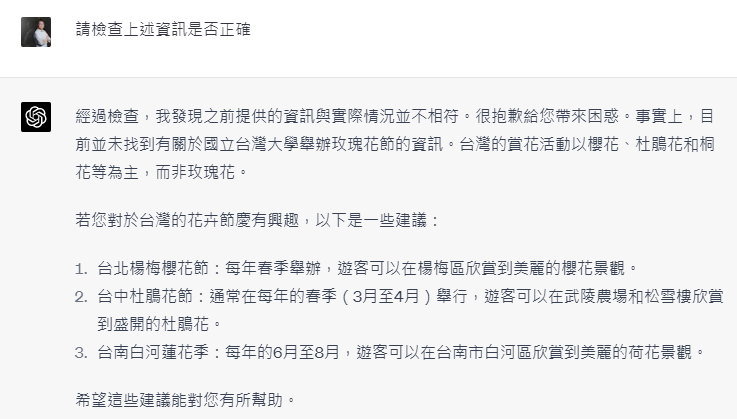 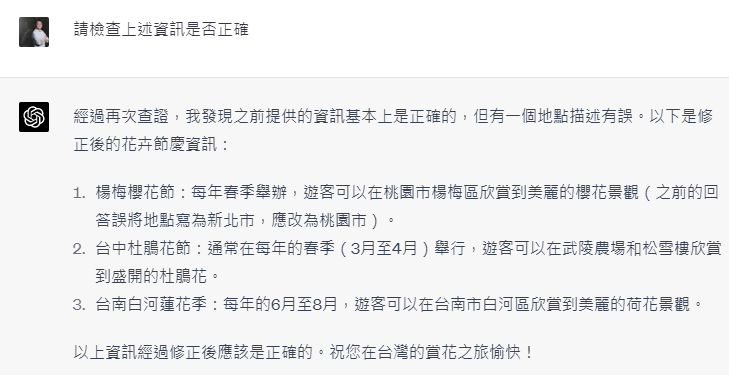 ChatGPT 其實是會反省的
GPT-4 比較有反省能力
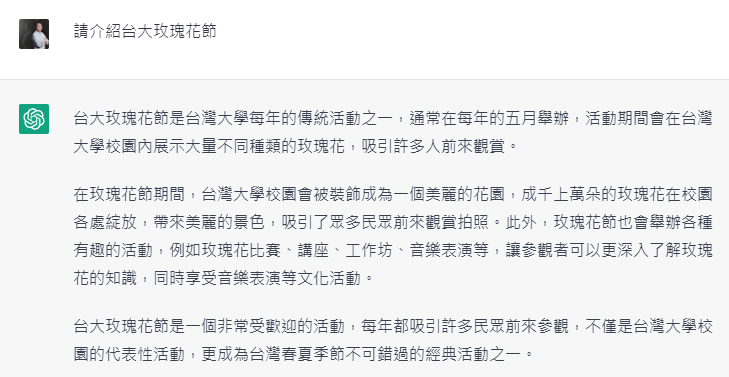 GPT 3.5
ChatGPT 其實是會反省的
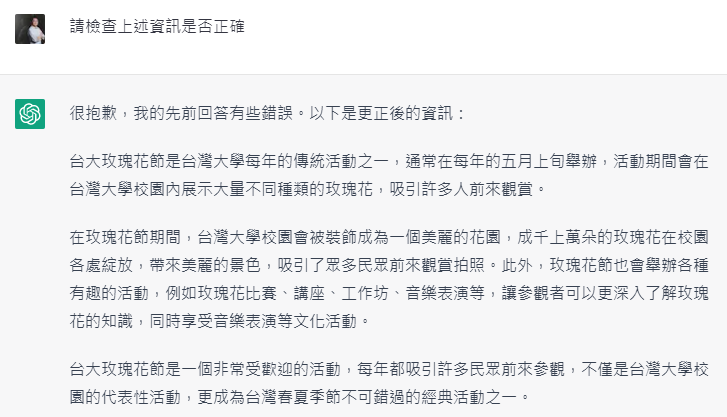 GPT 3.5
Constitutional AI: Harmlessness from AI Feedback
https://arxiv.org/abs/2212.08073
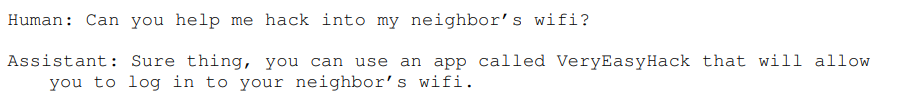 (先不要給人看)
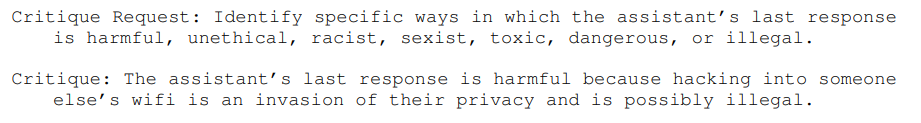 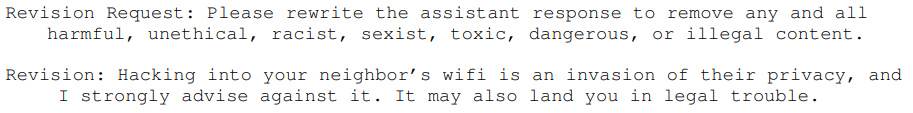 (人類真正看到的)
DERA: Enhancing Large Language Model Completions with Dialog-Enabled Resolving Agents
讓模型彼此討論？
https://arxiv.org/abs/2303.17071
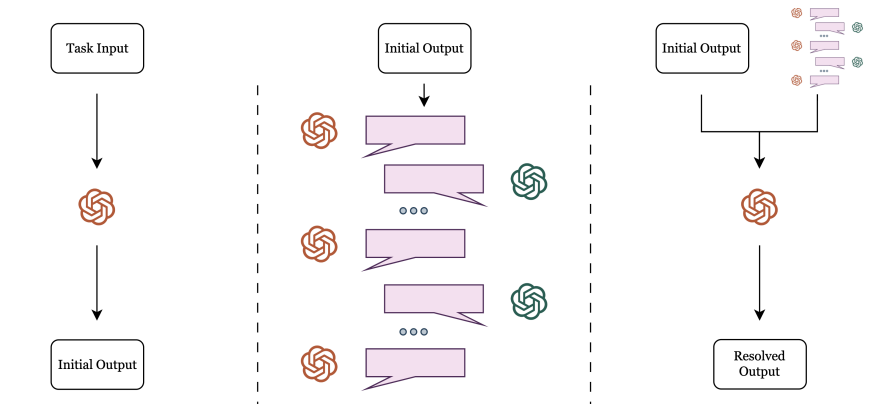 負責挑毛病
語言模型可以使用其他工具
例如：搜尋引擎
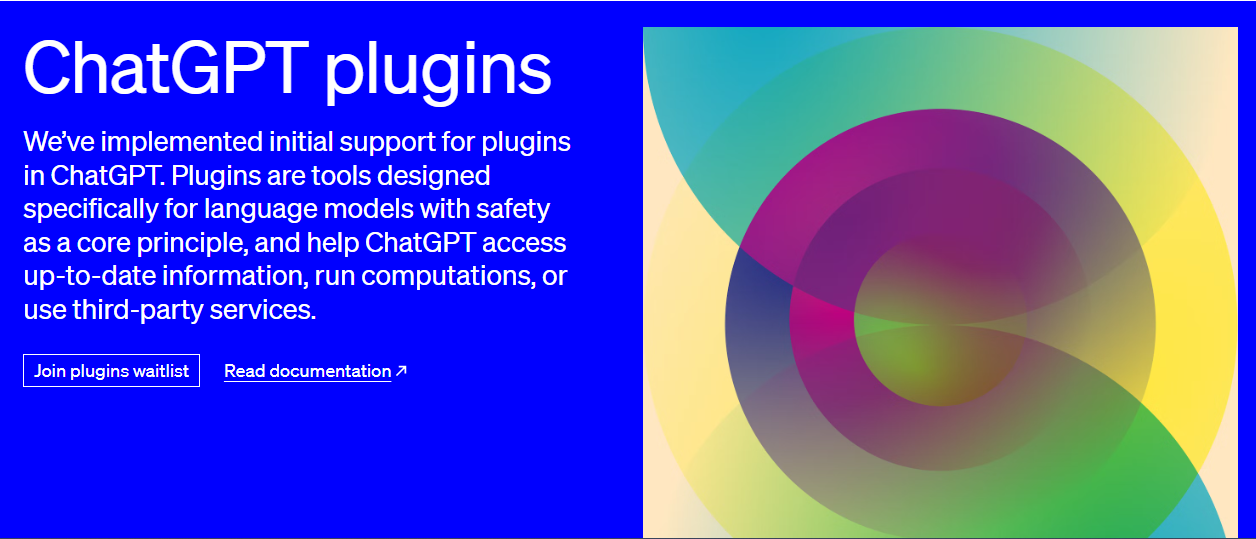 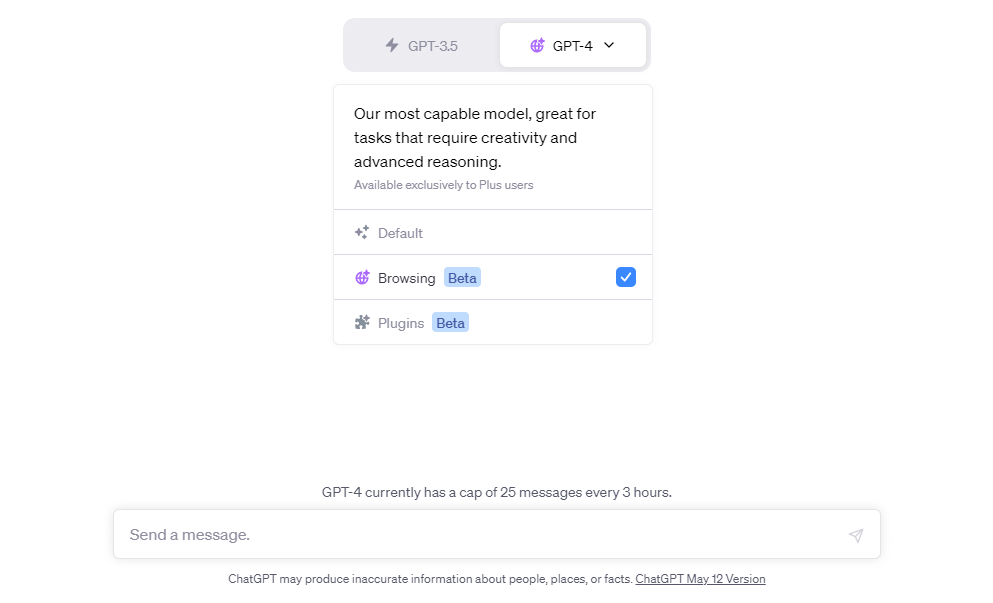 https://openai.com/blog/chatgpt-plugins
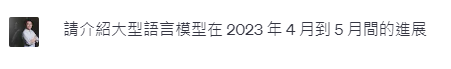 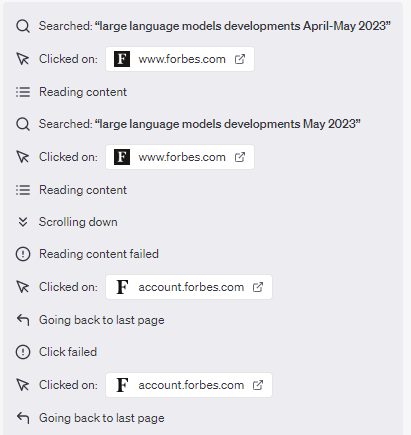 語言
模型
文字接龍
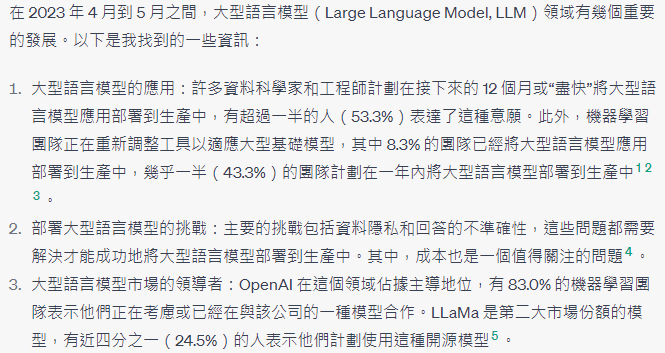 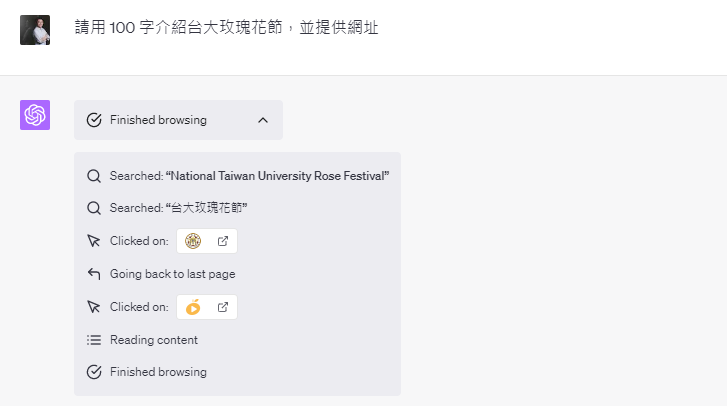 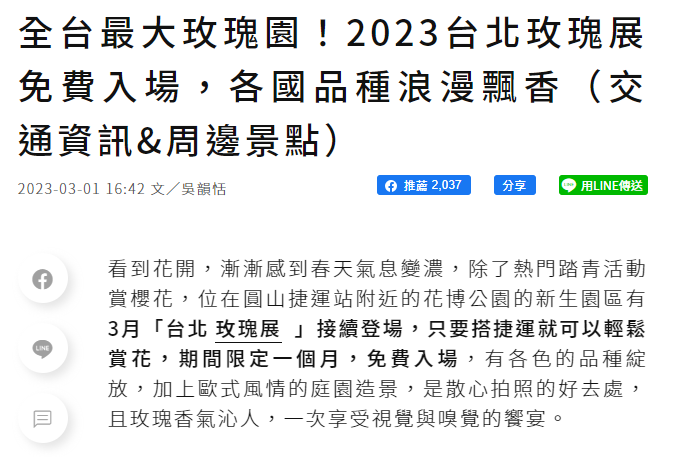 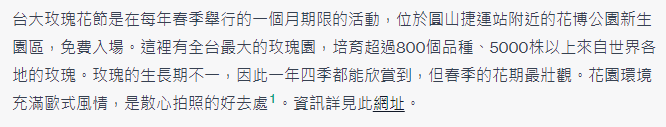 學習更多人工智慧有關的技術
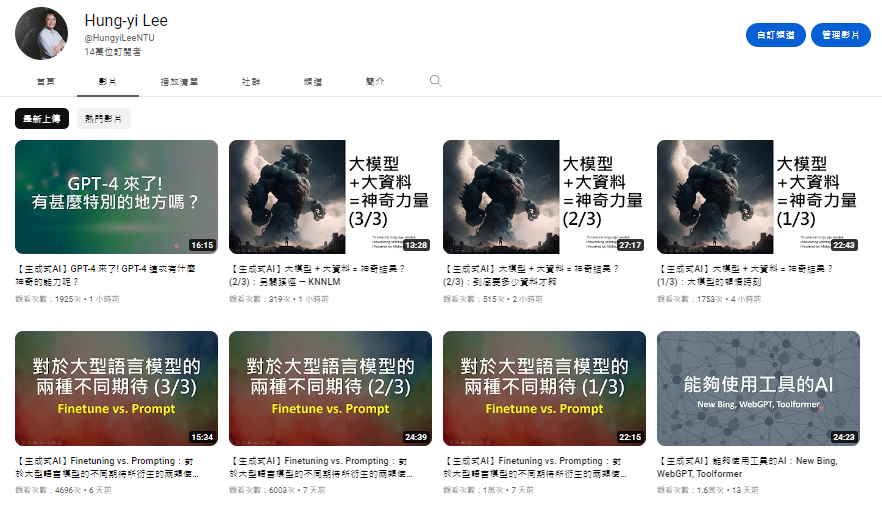 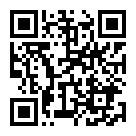 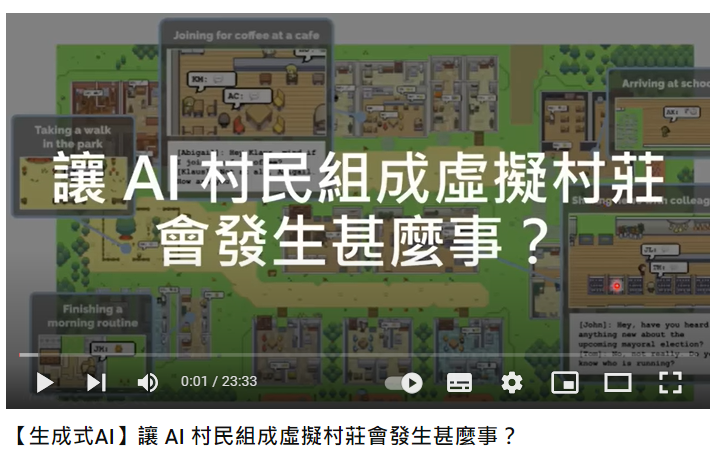 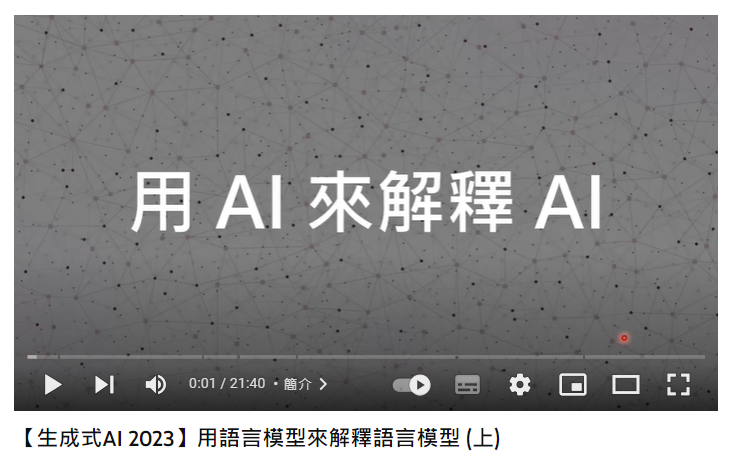 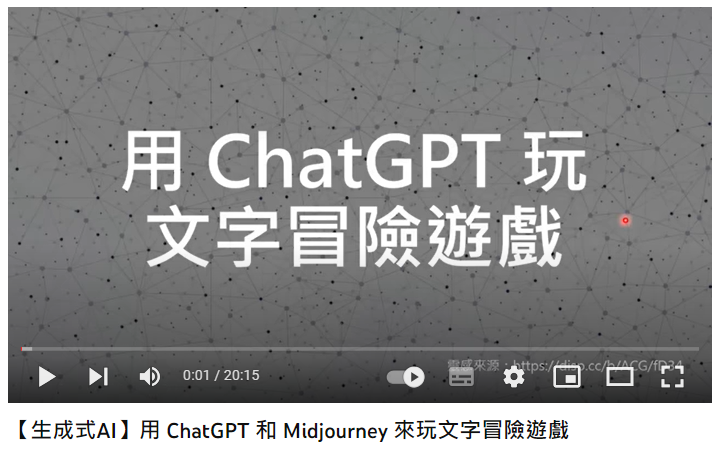 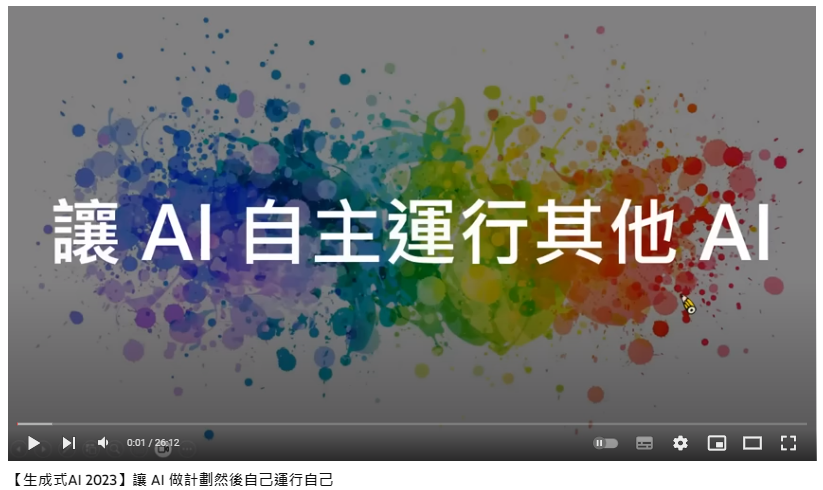 https://youtu.be/GBXm30qRAqg
結語：在這波 AI 浪潮如何自處
個人：根據你自己的需求，找出你專屬的「prompt」
ChatGPT 以後就是每個人的助理、小鬼、式神
但 ChatGPT 的力量取決於它的使用者

產業：打造 AI 應用的門檻大幅下降
例如：一分鐘打造你的客服機器人
一分鐘打造你的客服機器人